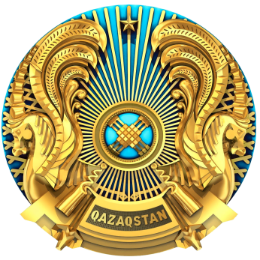 Совершенствование деятельности социально-предпринимательских корпораций
г. Астана 2024 год
Текущее состояние
Ряд системных проблем и противоречий в системе СПК: 
отсутствие единого подхода; 
слабая синхронизация с документами СГП и другими правительственными документами (к примеру, согласно ГПИИР, СПК определены в качестве национальных институтов по технологическому развитию, однако фактически СПК не реализуют меры);
неустойчивая финансовая модель деятельности СПК.


Предлагается регламентировать деятельность СПК в Законе о госимуществе разрешив вышеуказанные проблемы
2
Цели законопроекта
Законодательное регулирование деятельности СПК:

Принципы деятельности региональных институтов развития;
Функции региональных институтов развития;
Имущество региональных институтов развития;
Взаимодействие региональных институтов развития с субъектами частного предпринимательства;
Участие в проектах
3
Регламентации деятельности СПК
Проблемный вопрос
Несоответствие фактической деятельности СПК целям и задачам их создания.
Действующие положения
Предлагаемые поправки
отсутствует законодательное регламентация.
новая глава в «Законе о государственном имуществе» (глава 12-1. осуществление прав на региональные институты развития):
содействие развитию экономики региона и повышение его конкурентоспособности;
создания благоприятных условий для развития предпринимательской деятельности;
содействие росту уровня жизни населения.
Переформатирование СПК в региональный институт развития, осуществляющего содействие местным исполнительным органам в создании условий для развития экономики региона и для повышения конкурентоспособности.
4
Регламентации деятельности СПК
Проблемный вопрос
Несоответствие фактической деятельности СПК целям и задачам их создания.
Действующие положения
Предлагаемые поправки
отсутствует законодательное регламентация.
Функциями региональных институтов развития будут являться: 
поиск и привлечение инвесторов, с обеспечением сопровождения их деятельности на региональном уровне;
участие в разработке и реализации инвестиционных проектов в партнерстве с частным бизнесом; 
создание условий для развития предпринимательства;
участие в разработке и реализация программ, направленных на развитие соответствующего региона.
5
Регламентации деятельности СПК
Проблемный вопрос
Неэффективное управление активами.
Предлагаемые поправки
Действующие положения
Отбор проектов регламентирован внутренними документами:
рассмотрение заявки потенциального инвестора на заседании Правления либо СД СПК;
согласование проектов с МИО.
Отбор проектов МИО с учетом (ст.186-8):
мониторинга потребностей региона;
формирования перечня проектов подлежащих  реализации в регионе;
доля в проекте не должна превышать 49%;
оценка собственных финансовых возможностей.
Обеспечение подотчетности и подконтрольности СПК и повышение финансовой устойчивости
6
Регламентации деятельности СПК  В рамках обеспечения открытости и подконтрольности деятельности
СПК на полугодовой основе, представляют информацию акционеру о деятельности, составе имущества, об источниках его формирования и о направлениях расходования, в том числе по реализуемым проектам.

Местные исполнительные органы заслушивает на ежегодной основе отчет о деятельности, планируемых к реализации и реализованных проектах и целевом использовании активов.
7
Регламентации деятельности СПК
Проблемный вопрос
Внеконкурсное предоставление земельных участков.
Действующие положения
Предлагаемые поправки
предусматривается предоставление земельных участков через СПК исключительно для реализации проектов направленных на достижение целей планов развития областей, городов республиканского значения и столицы.
ограничение конкуренции путем предоставления вне конкурса земельных участков для реализации проектов под строительство  АЗС, ресторанов и др.
8